Έναρξη Ενότητας 1.4
Βασικά θέματα διαλειτουργικότητας και έννοιες
ΒΑΣΙΚΕΣ ΑΡΧΕΣ ΚΑΙ ΕΝΝΟΙΕΣ ΔιαλειτουργικΟτηταΣ
Βασικά θέματα διαλειτουργικότητας και έννοιες
2
2
Εύρος Διαλειτουργικότητας (1)
Aπό κοινού εκμετάλλευση εφαρμογών σε διαφορετικά 
Πληροφοριακά συστήματα
Λειτουργικά συστήματα, βάσεις δεδομένων
Υλικά εξυπηρετητών
Δίκτυα  
Πρότυπα – Πρωτόκολλα
3
3
Εύρος Διαλειτουργικότητας (2)
Η διαλειτουργικότητα ενός Πληροφοριακού Συστήματος (ΠΣ) μέσω της οποίας επιτυγχάνεται η διασύνδεση συστημάτων και η ανταλλαγή δεδομένων, μπορεί να αναφέρεται μεταξύ: 
ΠΣ και άλλων συστημάτων λογισμικού του οργανισμού 
Υποσυστημάτων του ΠΣ 
ΠΣ και συστημάτων μελλοντικής επέκτασης   
ΠΣ και άλλων ΠΣ - πιθανόν διαφορετικής  πλατφόρμας
4
4
Πτυχές Διαλειτουργικότητας
Πολυσύνθετη υπόθεση με πτυχές:
Νομικές, διοικητικές, οργανωτικές, οικονομικές, κοινωνικές, ηθικές, πολιτιστικές και τεχνικές
Ελληνικό Πλαίσιο Παροχής Υπηρεσιών ΗΔ & Προτύπων Διαλειτουργικότητας
5
5
Πλεονεκτήματα Διαλειτουργικότητα
Πλεονεκτήματα: 
Έγκυρη και έγκαιρη ανταλλαγή δεδομένων
Μείωση κόστους ανάπτυξης διεπαφών
Τυποποιημένη ανταλλαγή δεδομένων
Δυνατότητα επιλογής του καλύτερου υποσυστήματος
6
6
Παράδειγμα το Έργο eSENS
eSENS: Electronic Simple European Networked Services  (https://www.esens.eu/) 
01/04/2013 – 31/3/2017
Βιωσιμότητα / Επέκταση / Συνένωση των Δομικών Στοιχείων (Building Blocks) των προηγούμενων Πιλοτικών Έργων Ευρείας Κλίμακας
20+ χώρες –100+ εταίροι
4 Βασικά Δομικά Στοιχεία :
Ηλεκτρονική Ταυτοποίηση (eID)
Ηλεκτρονική Υπογραφή (eSignature)
eDocuments  - Semantics
Συστημένη Ηλεκτρονική Αλληλογραφία (eDelivery)
7
Το Έργο eSENS  - Τομείς Ανάπτυξης
5 Τομείς:
Ηλεκτρονικές Προμήθειες (eProcurement)
Υγεία (eHealth)
Δικαιοσύνη (eJustice)
Ανάπτυξη Επαγγελματικής Δραστηριότητας (Business Lifecycle)
Κύκλος Ζωής Πολίτη (Citizen Lifecycle)
Άλλες Δραστηριότητες:
Νομική Υποστήριξη
Βιωσιμότητα Λύσεων
Διάχυση Αποτελεσμάτων
8
Τομείς E-SENS /Δομικά στοιχεία Λογισμικού
Δημόσιες Προμήθειες 
Pre-award
Δημόσιες Προμήθειες 
Post-award
Επιχειρήσεις 
Lifecycle
Υγεία
Δικαιοσύνη
Εξυπηρέτηση Πoλιτών
eID (STORK2 - eIDAS)
Semantics and eDocs
eSignatures
9
eDelivery
Πρακτική Εφαρμογή – Άνοιγμα Επιχείρησης (1)
Semantics για την 
ορθή κατανόηση
των απαιτούμενων 
στοιχείων
Ο ενδιαφερόμενος (πολίτης ή εκπρόσωπος επιχείρησης) συνδέεται μέσω του υπολογιστή του στην Ηλεκτρονική Υπηρεσία «Άνοιγμα Επιχείρησης» της χώρας προορισμού
Δηλώνει την χώρα προέλευσης και παίρνει τις απαραίτητες πληροφορίες και τα απαιτούμενα δικαιολογητικά, προσαρμοσμένες στην χώρα του 
Χρησιμοποιεί την ηλεκτρονική ταυτότητα που έχει εκδοθεί στην χώρα του για να δηλώσει την ταυτότητα και την ιδιότητά του
 Το σύστημα αναγνώρισης ταυτότητας της χώρας προορισμού συνδέεται με το σύστημα παροχής ταυτότητας και ιδιοτήτων της χώρας προέλευσης και ζητά πρόσβαση στα απαιτούμενα στοιχεία ταυτότητας του χρήστη.
eID για την 
Αναγνώριση της «Εθνικής» Ταυτότητας –> 
ευκολία σύνδεσης
Απόκτηση στοιχείων 
μέσω αξιόπιστης πηγής
που εγγυάται την
εγκυρότητά τους
10
Πρακτική Εφαρμογή – Άνοιγμα Επιχείρησης (2)
Προστασία 
προσωπικών 
δεδομένων
Ο χρήστης ενημερώνεται για τα στοιχεία ταυτότητας του που πρόκειται να μεταφερθούν στην Υπηρεσία Προορισμού και δίνει την συγκατάθεσή του
Ο χρήστης συνδέεται στο σύστημα και αρχίζει να συμπληρώνει την αίτηση. Για κάθε απαιτούμενο δικαιολογητικό / 
 	πληροφορία βρίσκει το αντίστοιχο πιστοποιητικό / απόδειξη από τη χώρα του
Αν ο αιτών είναι εκπρόσωπος εταιρείας, τότε προσκομίζει τη σχετική εξουσιοδότηση (ηλεκτρονικά υπογεγραμμένη ή μέσω των ιδιοτήτων του eID)
Αφού τελειώσει την καταχώρηση, επισυνάπτει (upload) τα απαραίτητα δικαιολογητικά (αν απαιτούνται)
Semantics για την 
ορθή κατανόηση 
των ζητούμενων στοιχείων
Επιβεβαίωση  
ιδιότητας χρήστη
11
Πρακτική Εφαρμογή – Άνοιγμα Επιχείρησης (3)
eSignature 
για τη διασφάλιση 
της συγκατάθεσης του χρήστη και 
της ακεραιότητας 
των διακινούμενων στοιχείων
Το σύστημα κάνει τον αρχικό έλεγχο πληρότητας και ορθότητας των υποβληθέντων στοιχείων 
Ο χρήστης υπογράφει ηλεκτρονικά την αίτηση και την υποβάλει
Η αίτηση αποθηκεύεται στο σύστημα και μεταφέρεται μέσω συστήματος eDelivery στην αρμόδια Υπηρεσία
Ο χρήστης λαμβάνει χρονοσημασμένο μήνυμα για την υποβολή της αίτησης
Η αρμόδια υπηρεσία εξετάζει το αίτημα
Η υπηρεσία επικοινωνεί στον χρήστη μέσω eDelivery το αποτέλεσμα της αίτησής του ή για να ζητήσει περισσότερα στοιχεία και λαμβάνει απόδειξη για την επικοινωνία
eDelivery για την ασφαλή 
και πιστοποιημένη λήψη
των δεδομένων
eDelivery (evidences) 
για την πιστοποίηση 
της αποστολής και 
τη μη αποποίηση ευθύνης
12
Αποτελέσματα eSENS για την Ελλάδα
Ηλεκτρονική Υπηρεσία για την Ίδρυση ΙΚΕ
Επέκταση Ηλεκτρονικών Υπηρεσιών Υγείας – Σύνδεση στοιχείων ταυτότητας με ΑΜΚΑ
Προετοιμασία Νομοσχεδίου στο ΥΠΔΑ για εφαρμογή του κανονισμού eIDAS
13
Τέλος Ενότητας 1
Χρηματοδότηση
Το παρόν εκπαιδευτικό υλικό έχει αναπτυχθεί στο πλαίσιο του εκπαιδευτικού έργου του ΕΚΔΔΑ.
Το έργο με το ακρωνύμιο SlideWiki «Large-scale pilots for collaborative OpenCourseWare authoring, multiplatform delivery and Learning Analytics» έχει χρηματοδοτήσει μόνο την αναδιαμόρφωση του εκπαιδευτικού υλικού.
Το έργο υλοποιείται στο πλαίσιο του Ευρωπαϊκού προγράμματος Έρευνας «Horizon 2020» και χρηματοδοτείται από την Ευρωπαϊκή Ένωση.
Σημειώματα
Σημείωμα Ιστορικού Εκδόσεων Έργου
Το παρόν έργο αποτελεί την έκδοση 1.0. 
Έχουν προηγηθεί οι κάτωθι εκδόσεις:
Έκδοση διαθέσιμη εδώ.
Σημείωμα Αδειοδότησης
Το παρόν υλικό διατίθεται με τους όρους της άδειας χρήσης Creative Commons Αναφορά, Μη Εμπορική Χρήση Παρόμοια Διανομή 4.0 [1] ή μεταγενέστερη, Διεθνής Έκδοση. 
Εξαιρούνται τα αυτοτελή έργα τρίτων π.χ. φωτογραφίες, διαγράμματα κ.λ.π., τα οποία εμπεριέχονται σε αυτό και τα οποία αναφέρονται μαζί με τους όρους χρήσης τους στο «Σημείωμα Χρήσης Έργων Τρίτων».
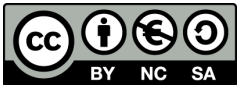 Διατήρηση Σημειωμάτων
Οποιαδήποτε αναπαραγωγή ή διασκευή του υλικού θα πρέπει να συμπεριλαμβάνει:
το Σημείωμα Αναφοράς
το Σημείωμα Αδειοδότησης
τη δήλωση Διατήρησης Σημειωμάτων
το Σημείωμα Χρήσης Έργων Τρίτων (εφόσον υπάρχει)
μαζί με τους συνοδευόμενους υπερσυνδέσμους.